АЛГЕБРА
9 класс
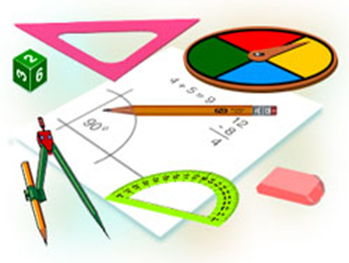 Тема:
ЗАВИСИМОСТЬ МЕЖДУ СИНУСОМ, КОСИНУСОМ И ТАНГЕНСОМ ОДНОГО И ТОГО ЖЕ АРГУМЕНТА
ПРОВЕРКА САМОСТОЯТЕЛЬНОЙ РАБОТЫ
Решение:
ПРОВЕРКА САМОСТОЯТЕЛЬНОЙ РАБОТЫ
Решение:
ПРОВЕРКА САМОСТОЯТЕЛЬНОЙ РАБОТЫ
Решение:
ЗАВИСИМОСТЬ МЕЖДУ СИНУСОМ И КОСИНУСОМ
Выясним зависимость между синусом и косинусом
Дана точка (1;0).
Точка M принадлежит единичной окружности
(1) =>  основное тригонометрическое тождество
РЕШЕНИЕ ПРИМЕРОВ
Задача 1.
Решение:
РЕШЕНИЕ ПРИМЕРОВ
Задача 2.
ЗАВИСИМОСТЬ МЕЖДУ ТАНГЕНСОМ И КОТАНГЕНСОМ
По определению тангенса и котангенса:
РЕШЕНИЕ ПРИМЕРОВ
Задача 3.
Решение:
Задача 4.
Решение:
ЗАДАНИЯ ДЛЯ САМОСТОЯТЕЛЬНОГО РЕШЕНИЯ
Стр. 115
№ 255
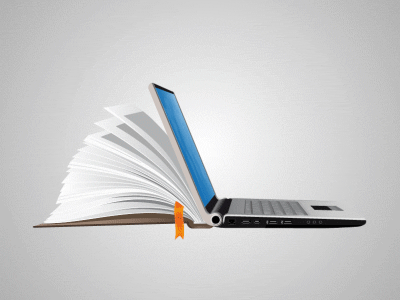